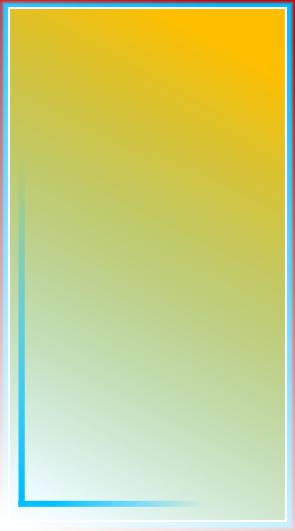 Родительское собрание  на тему: 

«Организация                                                        детского экспериментирования                                в домашних условиях»


                           подготовила: Утина Светлана  Юрьевна
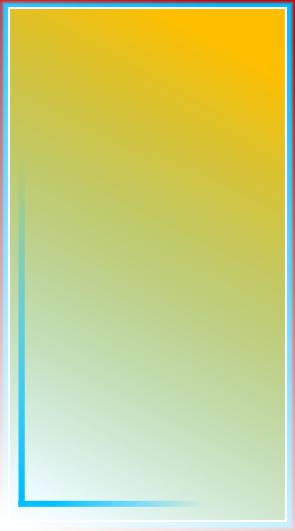 «Умейте открыть перед ребенком в окружающем мире что-то одно, но открыть так, чтобы кусочек жизни заиграл  всеми цветами радуги. Оставляйте всегда что-то недосказанное, чтобы ребенку захотелось еще и еще раз возвратиться к тому, что он узнал».    
                                                                                                            В.А.Сухомлинский.
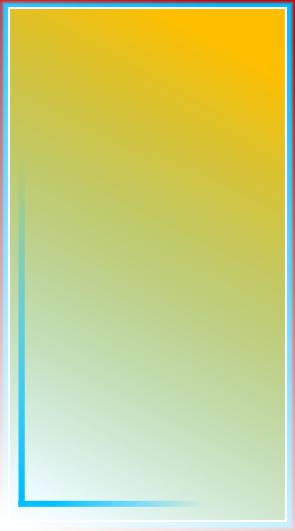 Детское экспериментирование-                 это один из ведущих видов деятельности  дошкольника по изучению окружающего мира с помощью различных специальных и неспециальных манипуляций, продуманных и выстроенных действий с целью получения какого-нибудь результата.
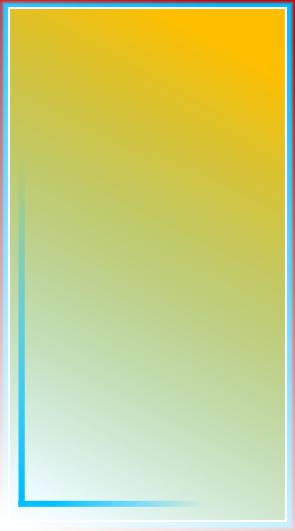 Роль экспериментирования в развитии ребенка-дошкольника
мелкая моторика (игры с песком, мукой, горохом, мелкими камешками и бусинками);
воображение (что случается с льдинкой в группе? полетит ли перышко, если на него подуть?)
внимание и память (запомню – дома расскажу маме);
речь;
мышление (вода на морозе превращается в лед, значит, лед в тепле растает).
Конечно же, нельзя забывать о том, что во время таких игр формируются навыки общения, соучастия, сопереживания, взаимопомощи (не может Катя отделить фасоль от гороха – Даша предложит свою помощь).
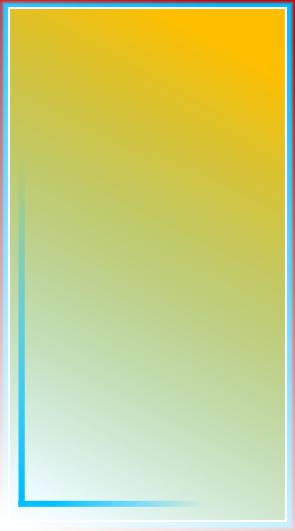 Родителям  необходимо:
Во-первых, самим быть любознательными.
Во-вторых, давать возможность для самостоятельных детских исследований: по возможности не мешать, если ребенок заинтересовался листом дерева, игрушкой или кучей песка.
В-третьих, предлагать новые интересные объекты для исследований..
В-четвертых, стараться отвечать на многочисленные вопросы ребенка.
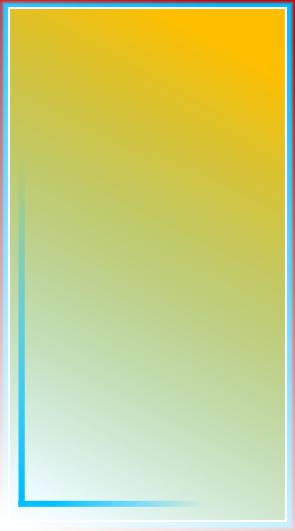 Правила при выборе темы:
Тема должна быть интересна ребенку, должна увлекать его, быть с элементами неожиданности и необычности.
Тема должна быть выполнима, решение ее должно принести реальную пользу участникам исследования (ребенок должен раскрыть лучшие стороны своего интеллекта, получить новые знания, умения , навыки).
Тема должна быть такой, чтобы работа могла быть выполнена относительно быстро, учитывая особенность детей средней группы. Они еще не способны концентрировать свое внимание на одном объекте долговременно.
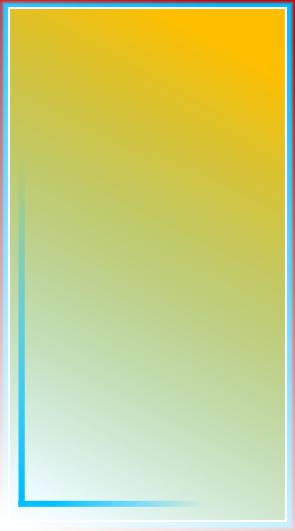 Наша мини-лаборатория
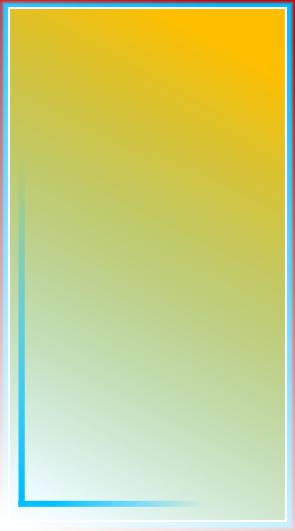 Экспериментируем с воздухом
Опыт с  трубочкой
Опыт с ленточкой
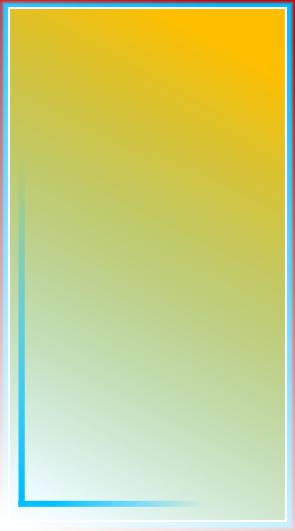 Экспериментируем с воздухом
Опыт с веером
Опыт с воздушным шариком
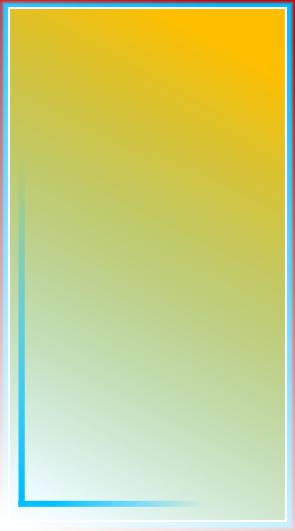 Экспериментируем с воздухом
Опыт с пакетом
Опыт с вертушкой
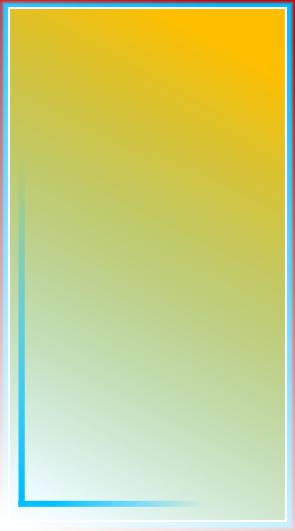 Экспериментируем с воздухом
Опыт с султанчиками
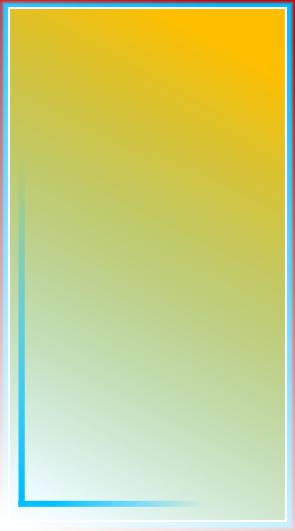 Экспериментируем с водой
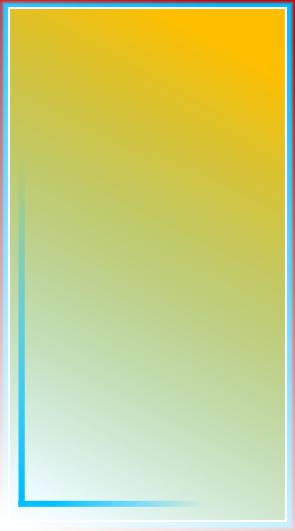 Экспериментируем с водой
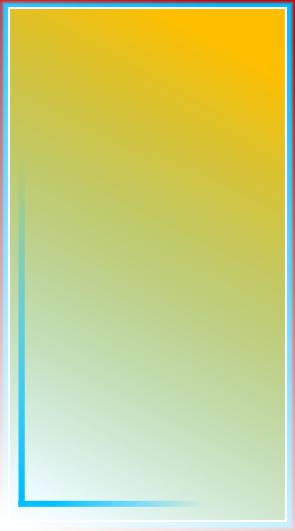 Экспериментируем дома.                                          Во время купания.
В ванной комнате разрешить играть: с пустыми баночками, флаконами, мыльницами. ( Куда больше воды поместилось?  Куда вода легче набирается? Почему? Откуда воду легче вылить? Чем быстрее набрать воду в ванночку ведром, или губкой?)  Это поможет ребенку исследовать и определять характеристику предметов, развивать  наблюдательность.
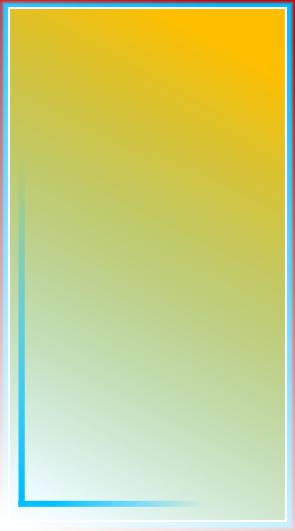 Экспериментируем дома.                                          Во время поливки цветов.
Поинтересуйтесь у малыша: «Все ли растения надо одинаково поливать? Почему? Это поможет воспитать бережное отношение к природе и сформировать знания о растениях, способах ухода за ними.
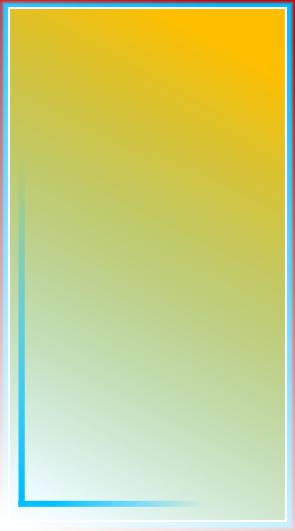 Экспериментируем дома. На кухне.
Возьмите банку, налейте воды до половины, растворите в ней 2 столовые ложки соли. Возьмите сырое яйцо и погрузите его в получившийся соляной раствор. Яйцо всплывает! Это происходит потому, что соленая вода тяжелее обычной и тяжелее, чем собственно яйцо. А теперь попробуйте взять стакан сырой воды и постепенно подливайте ее в банку с соляным раствором и яйцом. Яйцо начнет медленно погружаться, пока не ляжет на дно, как затонувший корабль. Подливая простую воду, вы уменьшаете ее вес, яйцо становится тяжелее воды и поэтому тонет.
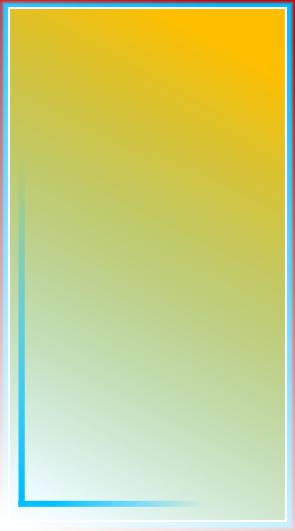 Экспериментируем дома.                                           Во время уборки.
Спросить у ребёнка: «Как ты считаешь, с чего нужно начать? Что для этого нужно? Что ты сделаешь сам? В чем тебе понадобится помощь? » Подобная ситуация развивает наблюдательность, умения планировать и рассчитывать свои силы.
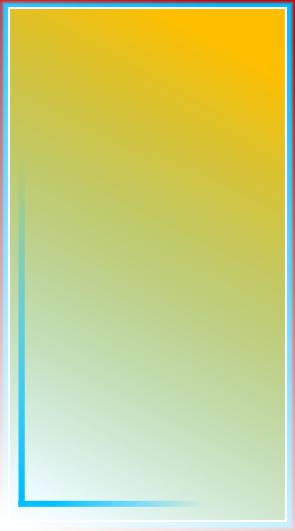 ПОМНИТЕ!
При проведении эксперимента главное- безопасность вас и ваших детей.
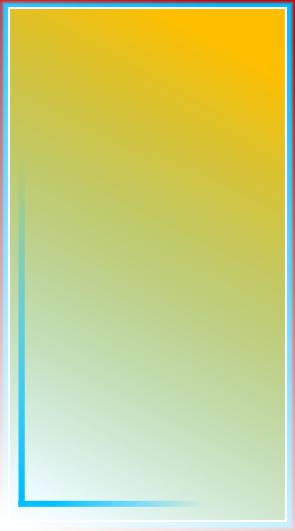 Домашнее задание
ОПЫТ
ВОДА НЕ ИМЕЕТ ЦВЕТА
ЦЕЛЬ: Узнать свойство воды - прозрачность.
Материалы: вода, молоко, 2 стаканчика, 2 ложки.
ПРОВЕДЕНИЕ ОПЫТА
Налить в один стакан молоко, а в другой воду. В оба стаканчика  опустить ложки. В стакане где вода ложка видна, а в стакане, где молоко – ложка не видна.
ВЫВОД:
Вода прозрачная, а молоко нет. Молоко имеет белый цвет.